Part 3: Network Meta-analysis and application
11 May 2017
Objectives
Understand the purpose of a network meta-analysis
Write the basic code for a network meta-analysis
Perform a network meta-analysis
Extract the results of the posterior distribution and apply it to a cost-utility analysis Markov model
Compare the results of a parameter that is informed by Bayesian NMA versus a predefined distribution
Background
Crohn’s disease is a chronic relapsing bowel disease with an incidence rate of 7.9 cases per 100,000 (1999-2000) and prevalence of 174 per 100,000 (2001)
To date, there are no direct comparisons of biologics for Crohn’s disease
A Markov model was constructed to evaluate the cost-effectiveness of biologics in Crohn’s disease
A network meta-analysis was used to inform the probability of transition from a moderate-to-severe state to a remission state
Markov model for Crohn’s disease
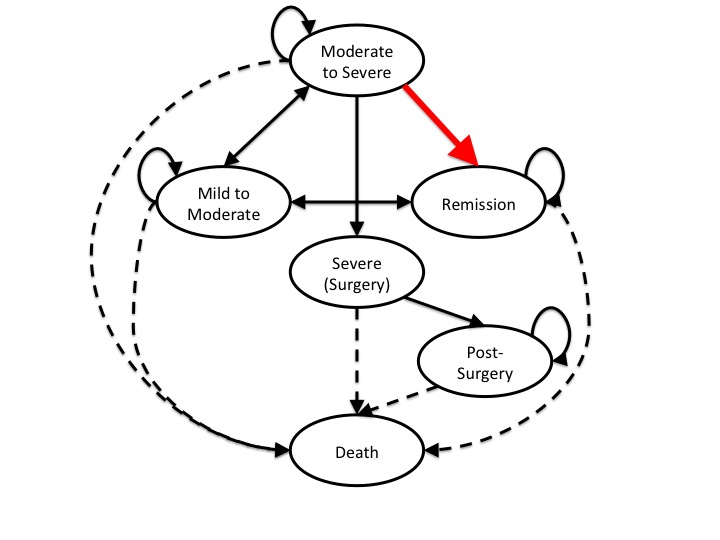 Evidence synthesis
Transition probability: Moderate-to-Severe  Remission
Perform a network meta-analysis to generate the value for this parameter (tp mod-rem)
Generate a table of the posterior samples and use that for the CUA
Network meta-analysis
IFX
ADA
Placebo
CTZ
VED
Biologics
This is an NMA of biologics for Crohn’s disease. There are 10 studies with 6 groups. They are grouped as:
1 = Placebo
2 = Infliximab (IFX)
3 = Adalimumab (ADA)
4 = Certolizumab (CTZ)
5 = Vedolizumab (VED)
NMA
Model
Initial values
Priors
WinBUGS example
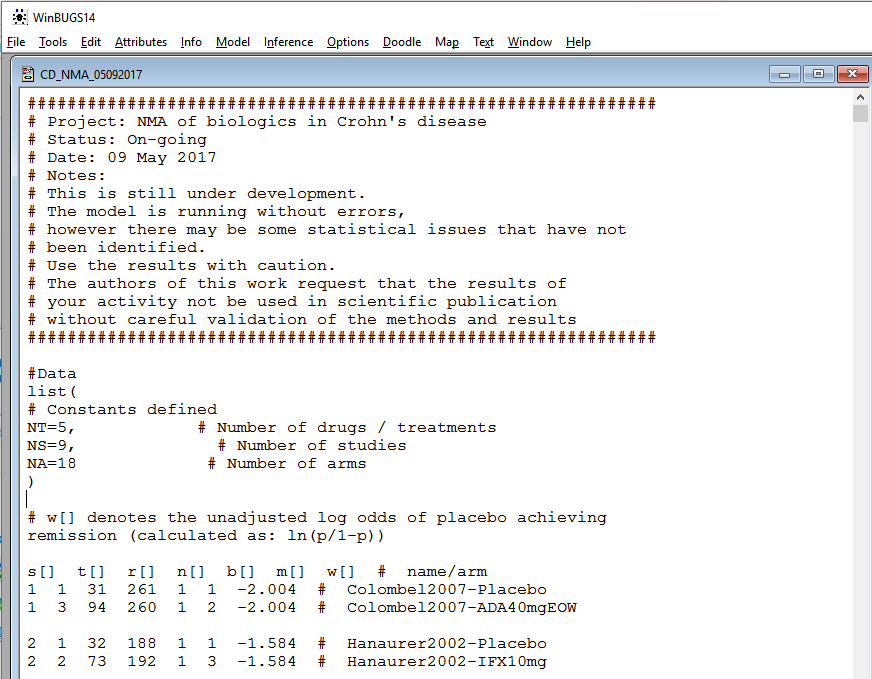 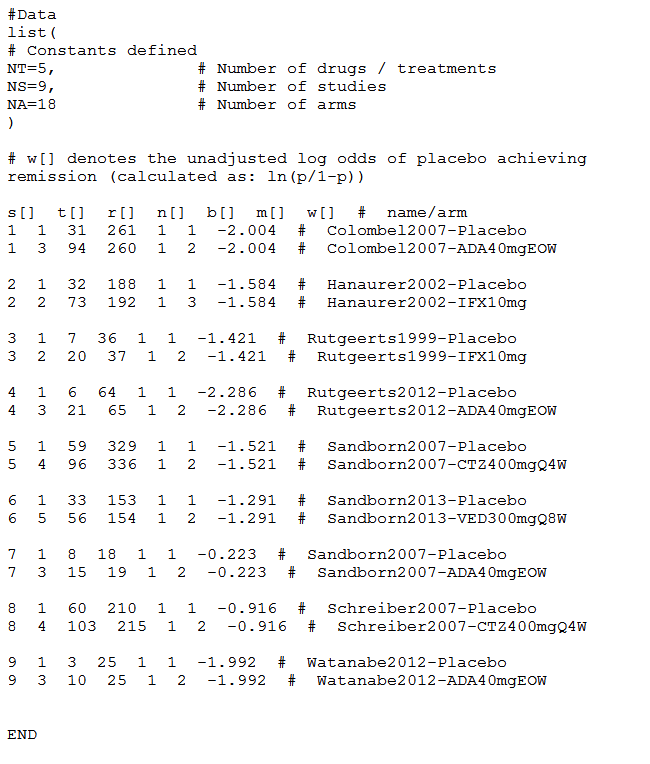 Data
Model
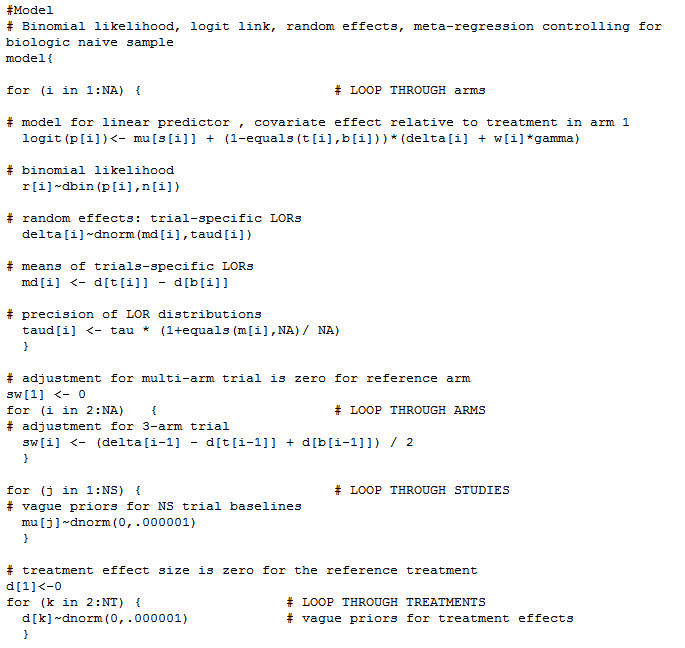 Model (2)
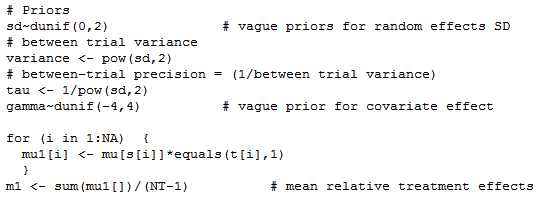 Model (3)
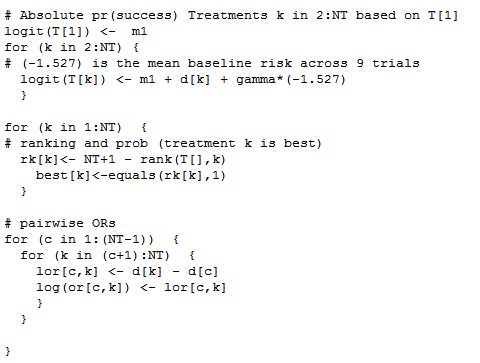 Model (4)
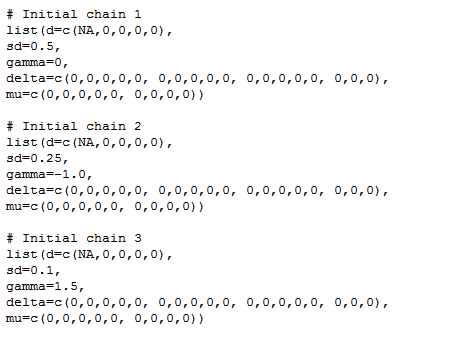 WinBUGS example
Installer and patch are located here:
https://www.dropbox.com/sh/ml6gp0numbayge9/AABBYwFYzgVcTObW5jvYAM_Ea?dl=0

First, install Wine
Second, open Wine
Third, locate WinBUGS.exe and execute
Fourth, patch WinBUGS
Fifth, crack WinBUGS
CUA Results
CUA – CE Plane
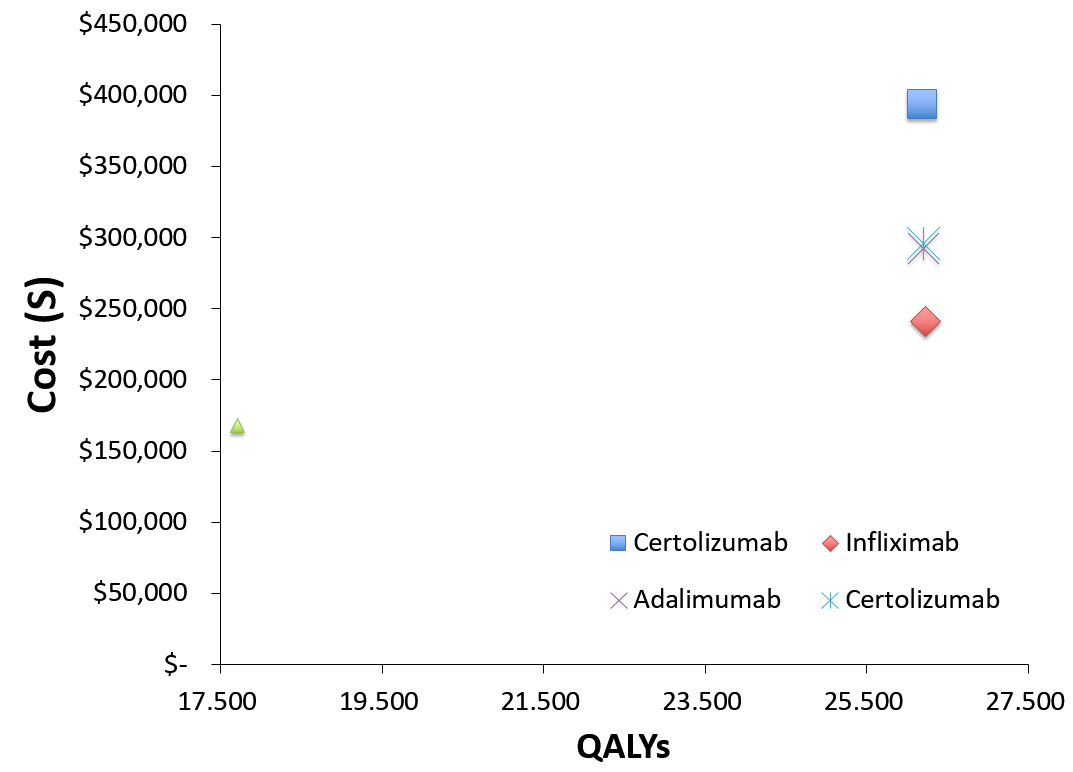 CUA - CEAC
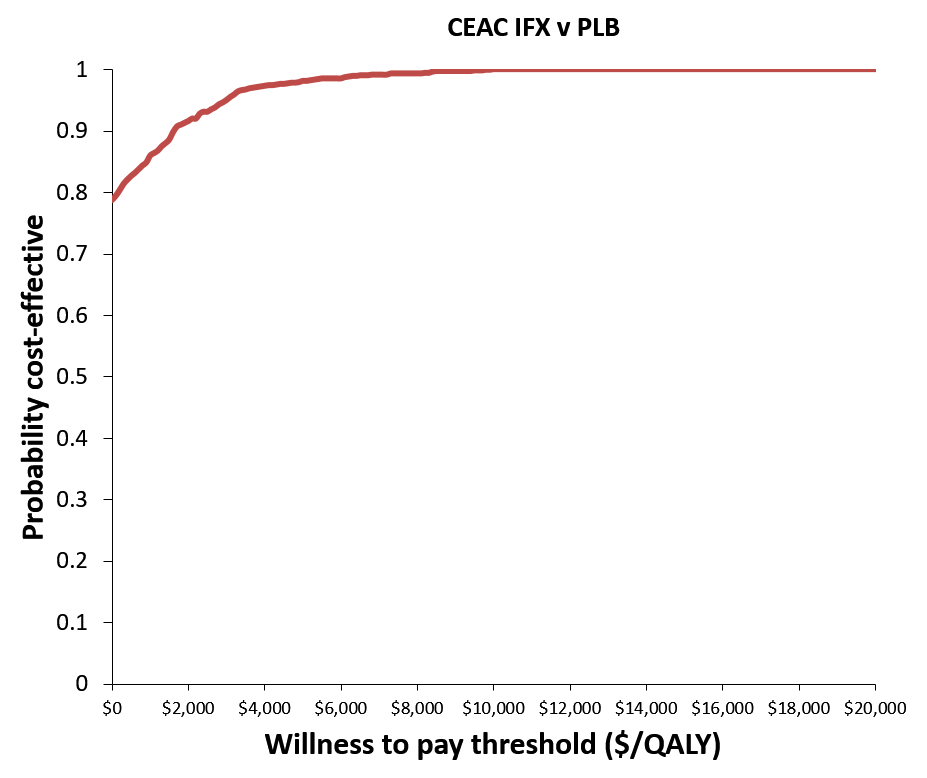 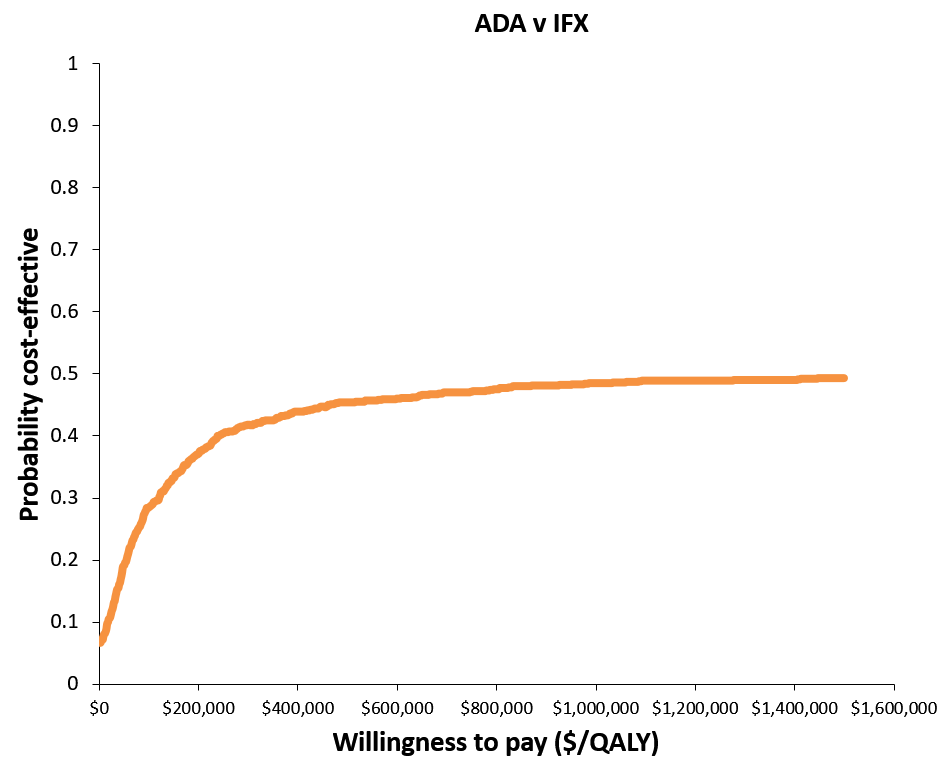 CUA Comparison between beta distribution and inputted values
Inputted values
Beta distribution
Other software / portals
RJAGS



https://github.com/cran/rjags



https://sourceforge.net/projects/mcmc-jags/files/rjags/
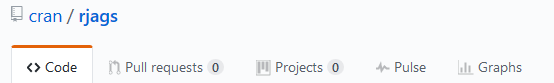 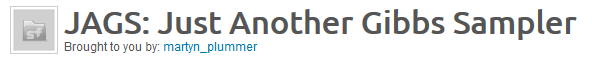 ADDIS 2.0
https://drugis.org/software/addis2/index
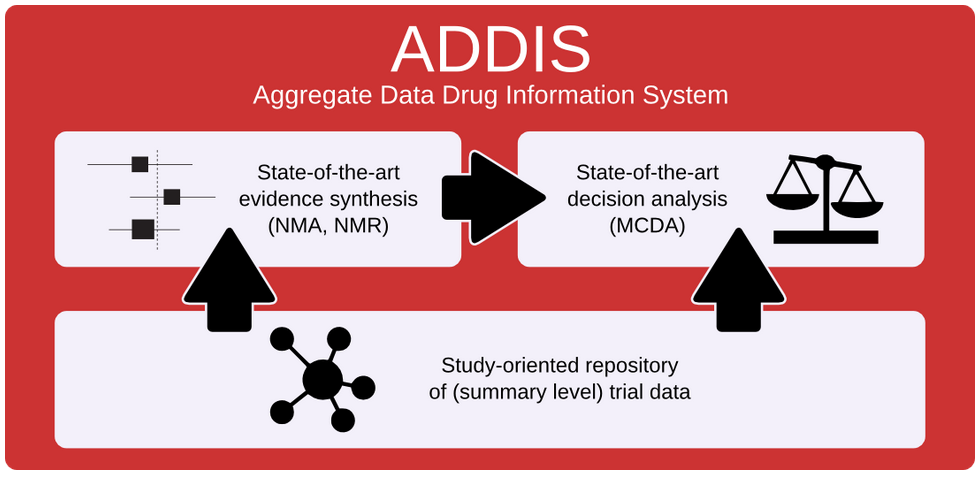 ADDIS 2.0—Relative effects
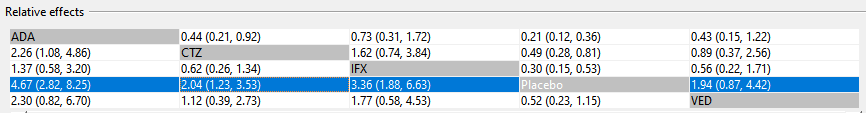 ADDIS 2.0 – Forest plot
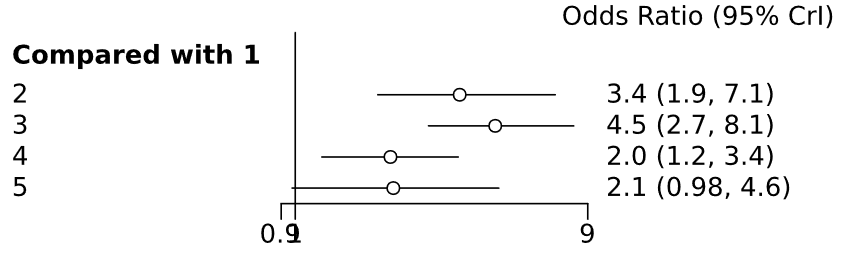 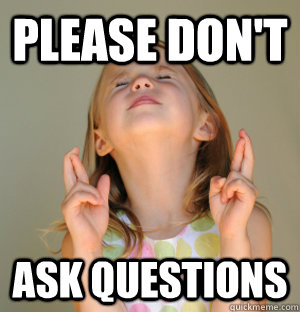